Dimensionamento do Circuito Eletrico da Entrada da Residencia
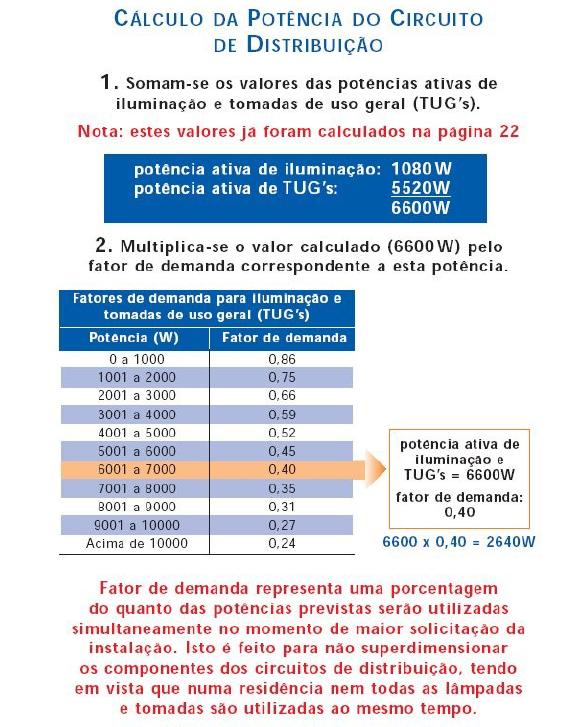 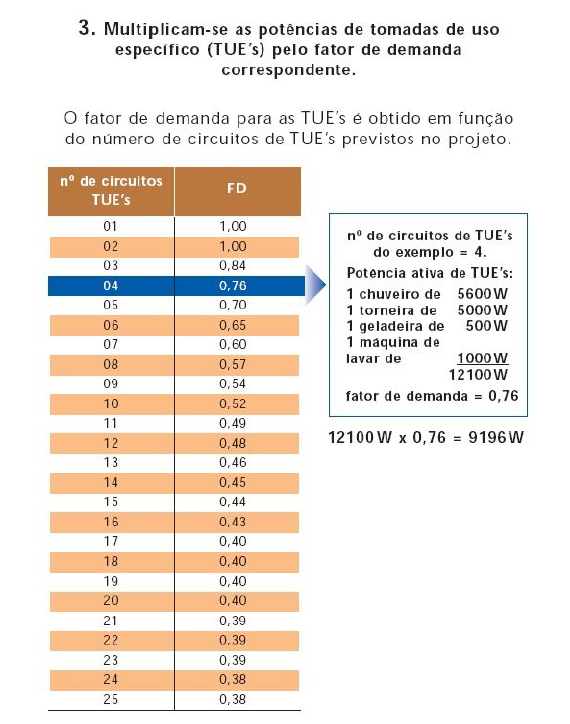 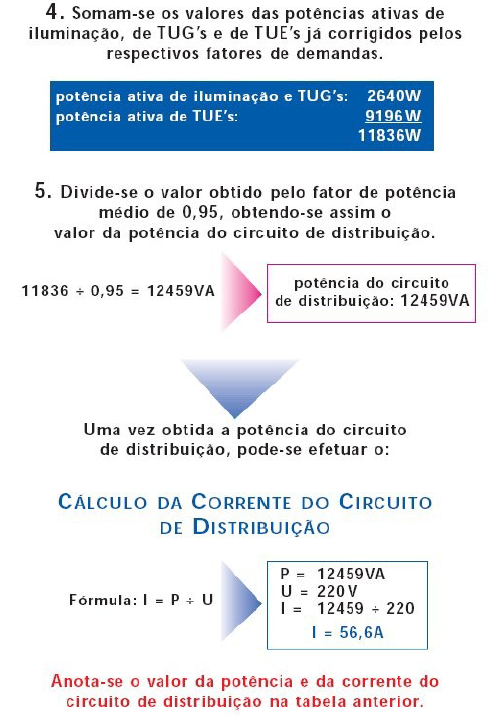 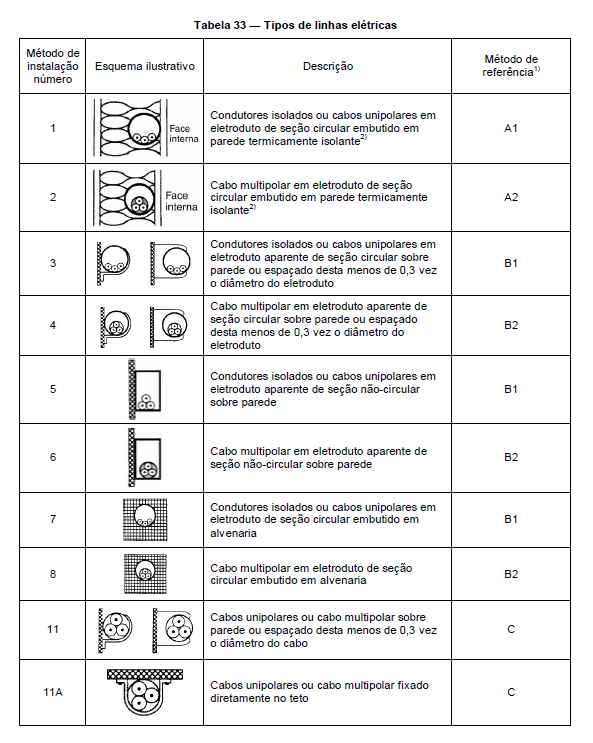 Condutor e Disjuntor
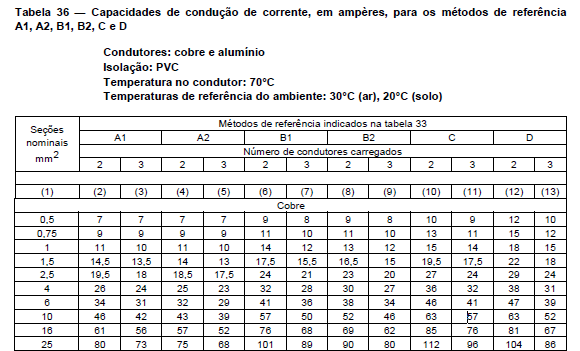 16 mm2 – Capacidade = 76 A 
I circuito =  56,6 A
Disjuntor 70 A